«Профиль здоровья населения г. Пскова» - первая версия вышла «в свет»в Декабре 2015 г.
УРА ………..
ЧТО ДАЛЬШЕ ДЕЛАТЬ?
«Профиль здоровья населения г. Пскова» - основа формирования здоровьесберегающей политики
Вывод 1
Вывод 1
Вывод 1
Показатели популяционного здоровья жителей г. Пскова, в основном,  сравнимы со  среднестатистическими по России, 
   однако они во многом уступают таковым в странах, признанных 
   наиболее благополучными для проживания  (например, Австрия).
Вывод 1
Вывод  2
За последние 5 лет по некоторым показателям здоровья наметилась положительная динамика: 
снизились показатели смертности от болезней кровообращения и насильственных причин; 
снизились показатели заболеваемости сердечнососудистой системы, инфекционными заболеваниями, включая БППП (за исключением ВИЧ-инфекции).
Вывод  3
Вывод  3
Социальный статус почти половины горожан  трудно признать благополучным:
около 40% граждан -  одиноки, 
чуть мене 40% горожан проживают в  квартирах с частичными удобствами, в общежитиях, в коммунальных  квартирах;
доход на одного члена семьи до 10 тысяч рублей имеют 43,4% горожан.
Выводы  4, 5, 6
Крайне низка физическая активность граждан;
Питание горожан не во всем сбалансировано;
Последствием гиподинамии и несбалансированного питания  является избыточная масса тела и ожирение у 38,6% мужчин  и у 39,2% женщин.
Вывод 7
Медицинская активность граждан недостаточно высока: 
лишь 60% граждан посещают медицинские осмотры в рамках  диспансеризации; 
только 39,6%  граждан считают ее полезной,  
36,3% - формальной, 
23,8% - бесполезной.
По данным многих исследований и наблюдений наиболее малозатратный путь  улучшения показателей здоровья  – формирование здорового образа жизни у населения
КОМПОНЕНТЫ ЗОЖ
Расчеты, проведенные на базе многофакторных моделей ожидаемых показателей смертности в зависимости от воздействия основных факторов риска, свидетельствуют о том, что при условии снижения влияния на трудоспособное население хотя бы двух факторов и только на 15% следует ожидать снижения общей смертности примерно на 10%
Лисицин Ю.П., 1982 г.
Основные усилия  предлагаем  направить на:
увеличение физической активности горожан;
 улучшение структуры и качества питания;
повышение медицинской активности граждан;
повышение качества и доступности медицинского обслуживания.
ПОВЫШЕНИЕ ФИЗИЧЕСКОЙ АКТИВНОСТИ
«Не существует единого решения, способного привести к увеличению физической активности населения, необходим комплексный подход с использованием нескольких 
параллельных стратегий»
 (Торонтская хартия о физической активности ,  2010 год)
Основные стратегии увеличения ФА населения
Основные стратегии увеличения ФА населения
Формирование поддерживающей среды для  занятий ФА детей в школе.  Для детей школьного и дошкольного возраста наилучшим способом увеличения ФА  является вовлечение их в подвижные игры 
2. Транспортная политика. Основными направлениями деятельности в этой области должны стать создание пешеходных и велосипедных дорожек и расширение использования общественного транспорта, отказ от личного автотранспорта.
Основные стратегии увеличения ФА населения
3. Правила городского проектирования и инфраструктура являются ключевыми стратегиями увеличения ФА населения в условиях города. Безопасные, доступные места для активного отдыха, занятий спортом, пеших и велосипедных прогулок.
4. Интеграция программ увеличения ФА и профилактики НИЗ в первичном здравоохранении. Оценка и мониторинг уровня ФА населения при проведении эпидемиологических исследований является одной из функций медицинских работников при планировании, осуществлении и оценке программ профилактики заболеваний и формирования здорового образа жизни на всех уровнях: федеральном, региональном или муниципальном.
Основные стратегии увеличения ФА населения
5. Просвещение населения с привлечением средств массовой информации (СМИ). Необходимо использовать все возможные каналы доставки информации: печатные, звуковые, электронные средства информации, наружная реклама, плакаты и др.
6. Широкие общественные программы, проводимые с участием различных секторов.  Многообразие различных форм вмешательства для различных целевых групп населения требует проведения программ с использованием ключевых мест: на рабочем месте, в школе, в детских дошкольных учреждениях.
Основные стратегии увеличения ФА населения
7. Спортивные программы, пропагандирующие «спорт для всех». Приобщение широких слоев населения к занятиям спортом требует реализации политики, направленной на уменьшение социальных и финансовых барьеров к занятиям ФА.
 Источник информации: 
ПОВЫШЕНИЕ ФИЗИЧЕСКОЙ АКТИВНОСТИ НАСЕЛЕНИЯ РОССИИ: СОВРЕМЕННЫЕ ПОДХОДЫ К РАЗРАБОТКЕ ПОПУЛЯЦИОННЫХ ПРОГРАММ 
Р.А. ПОТЕМКИНА 
ФГБУ «Государственный научно-исследовательский центр профилактической медицины» 
Минздрава России
Питание
Нарушения питания  30-50%                причин заболеваний
образ жизни
Сердечно-сосудистые
Ожирение
Сахарный диабет
Остеопороз
Подагра
Онкологические
Здоровье
ЧТО УЖЕ СЕЙЧАС МОЖНО СДЕЛАТЬ В ЭТОМ НАПРАВЛЕНИИ?
Изучить потребление 10 основных групп пищевых продуктов населением г.  Пскова и области путем обследования бюджетов домашних хозяйств (хлебные продукты, мясопродукты, рыба, молоко, яйца, масло растительное, фрукты, ягоды, овощи и бахчевые, картофель, сахар и кондитерские изделия)
Разработать региональный план действий для улучшения рациона  питания населения (аспекты несбалансированного питания, продовольственной безопасности, нехватки одних питательных микроэлементов - йода и излишнего потребления других – соли)  с привлечением всех сторон, включая гражданское общество, частный сектор, средства массовой информации ;
Важными составляющими этого плана  являются: а) оценка, мониторинг,  надзор; б) обеспечение поддержки на основе местного законодательства
Имеющиеся знания в области питания позволяют уже сейчас провести  соответствующие  координированные действия  со стороны местного здравоохранения (кабинеты  питания и т.п.).  При этом необходимо учесть  поощрение работников здравоохранения.
Просвещение, информация и осведомленность общественности играют важную роль в оказании воздействия на пищевое поведение. Важно, чтобы начиная с начальной школы  и далее обеспечивалось просвещение по вопросам здорового питания и прививались навыки  информационной грамотности (программы повышения грамотности для разных слоев населения)
Содействие производству и употреблению полезных для здоровья продуктов (включение рыночных стимулов для содействия производству и маркетингу здоровых продуктов, например, разведение крольчатины или снижение избыточного содержания сахара в напитках, закусках и т.п.)
Социальные службы могут сыграть важную роль, регулярно изучая привычки в отношении питания в сочетании с консультированием (это дает охват значительной части населения при минимальных затратах)
Позитивное влияние можно извлечь, если привлечь внимание к проблемам организации питания на рабочих местах: это и создание позитивного имиджа компании, и повышение производительности труда и т. д.
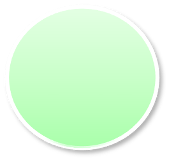 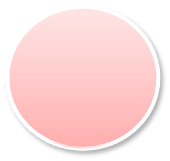 -
+
Пример медицинского вмешательства  в  пищевую промышленность
(«обогащение прилавка»)
Обогащение йодом

   Обогащение  
     кальцием

   Обогащение  
     витаминами

   Функциональные 
      компоненты пищи
Снижение содержания 
   сахара

  Снижение содержание 
    жира (животных жиров  
    и трансизомеров)

  Снижение содержания 
    поваренной соли
Просвещение по вопросам питания возможно с использованием сайтов: www.takzdorovo.ru
http://www.ion.ru/ (ФГБНУ "НИИ питания», КДЦ «Здоровое питание») http://mpmo.ru/archives/6529  (Служба медицинской профилактики Московской области)
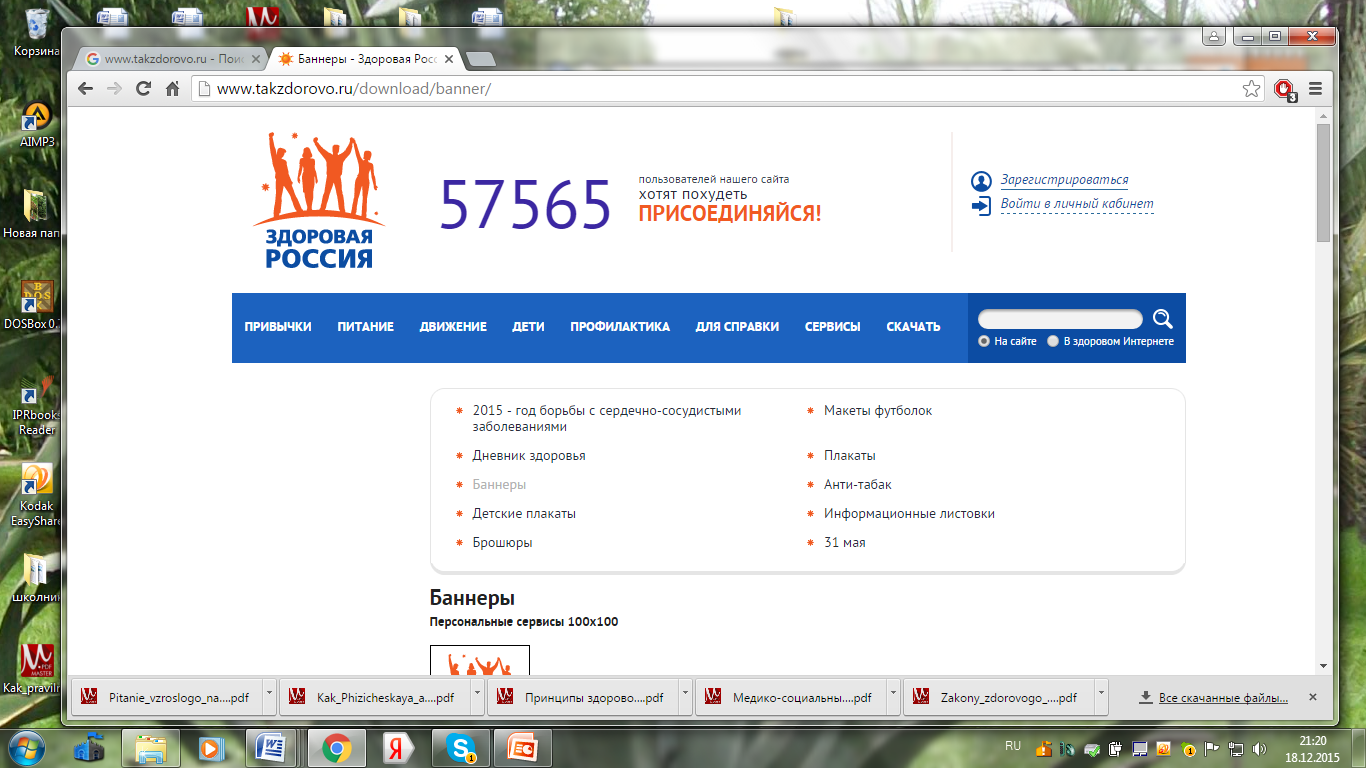 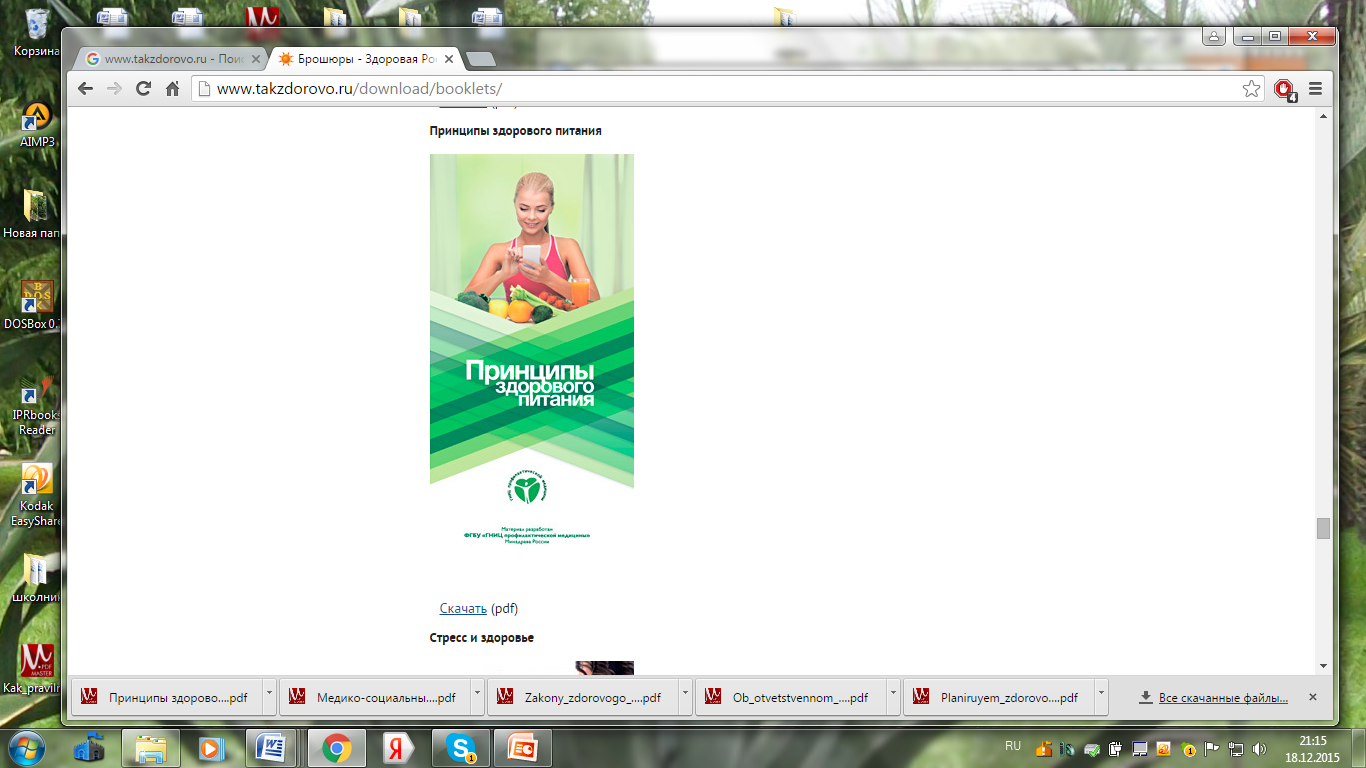 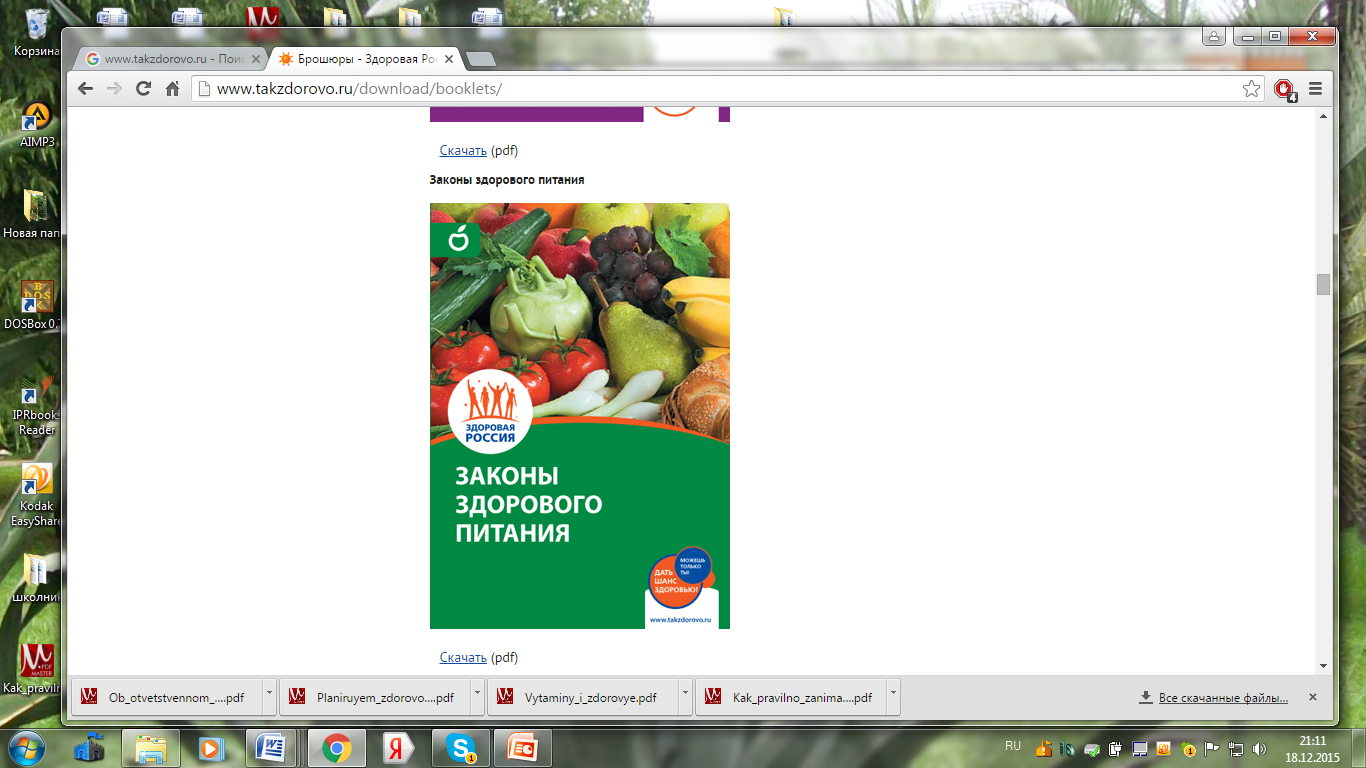 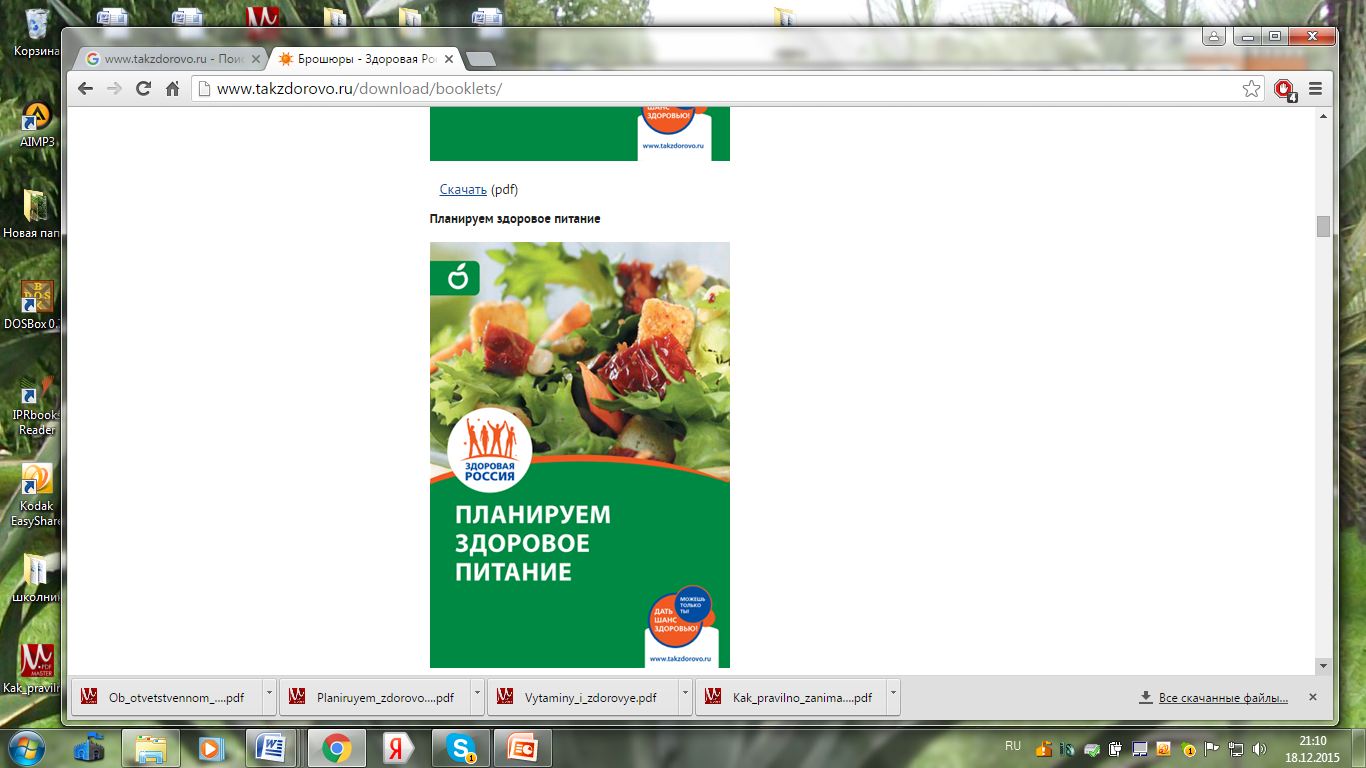 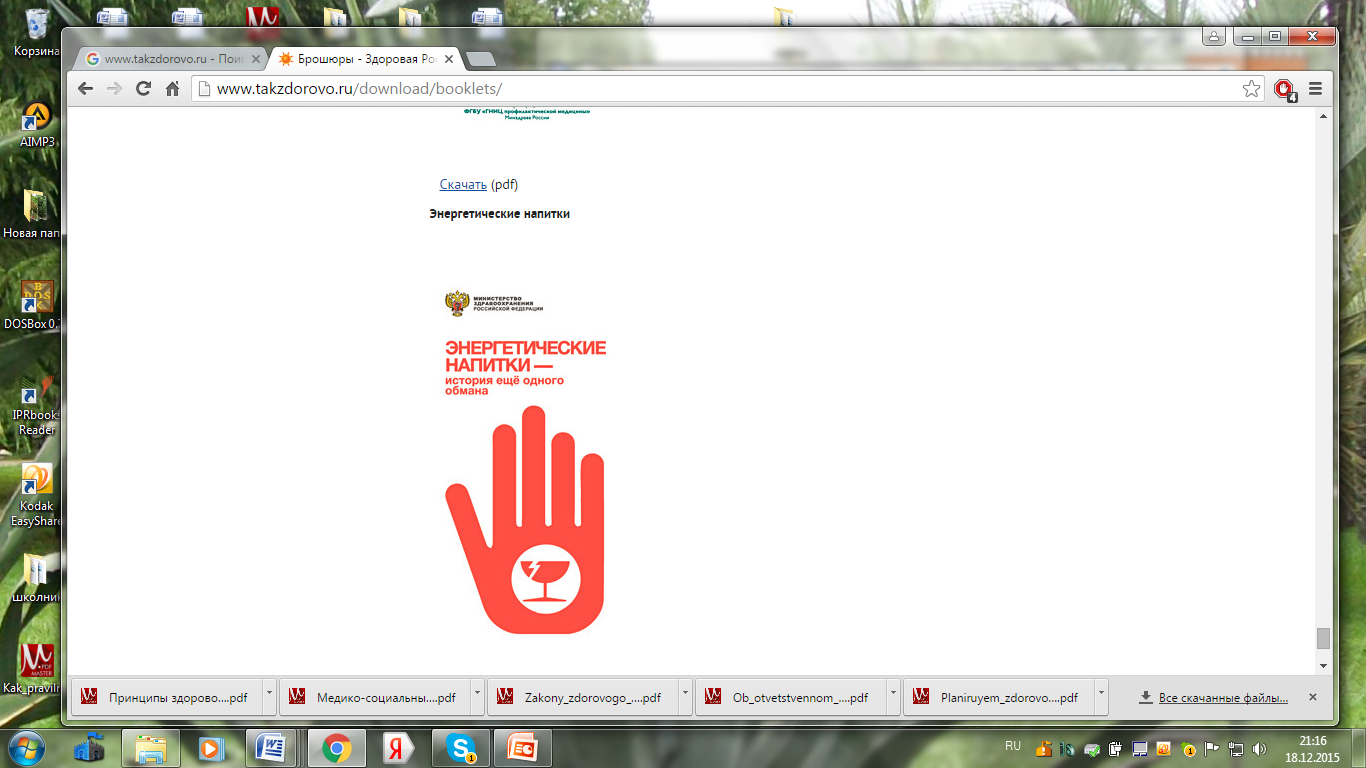 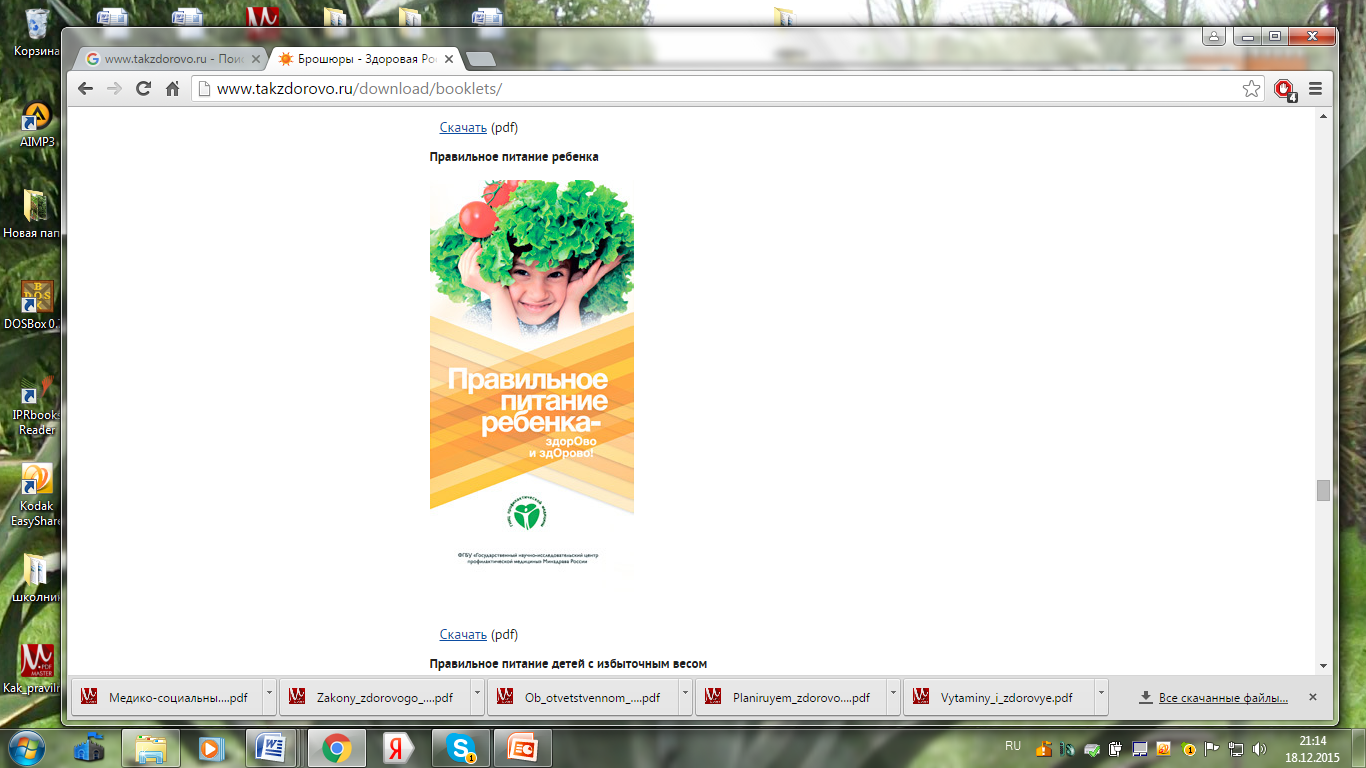 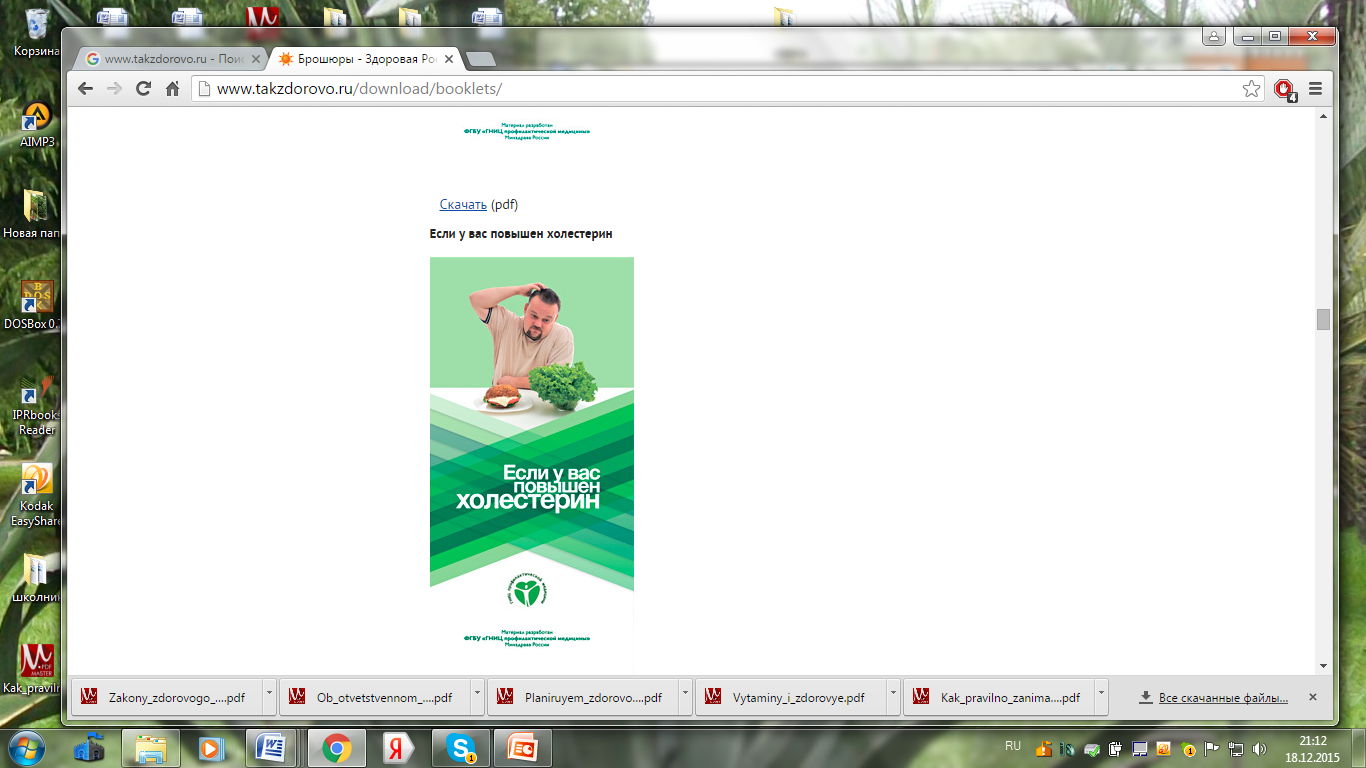 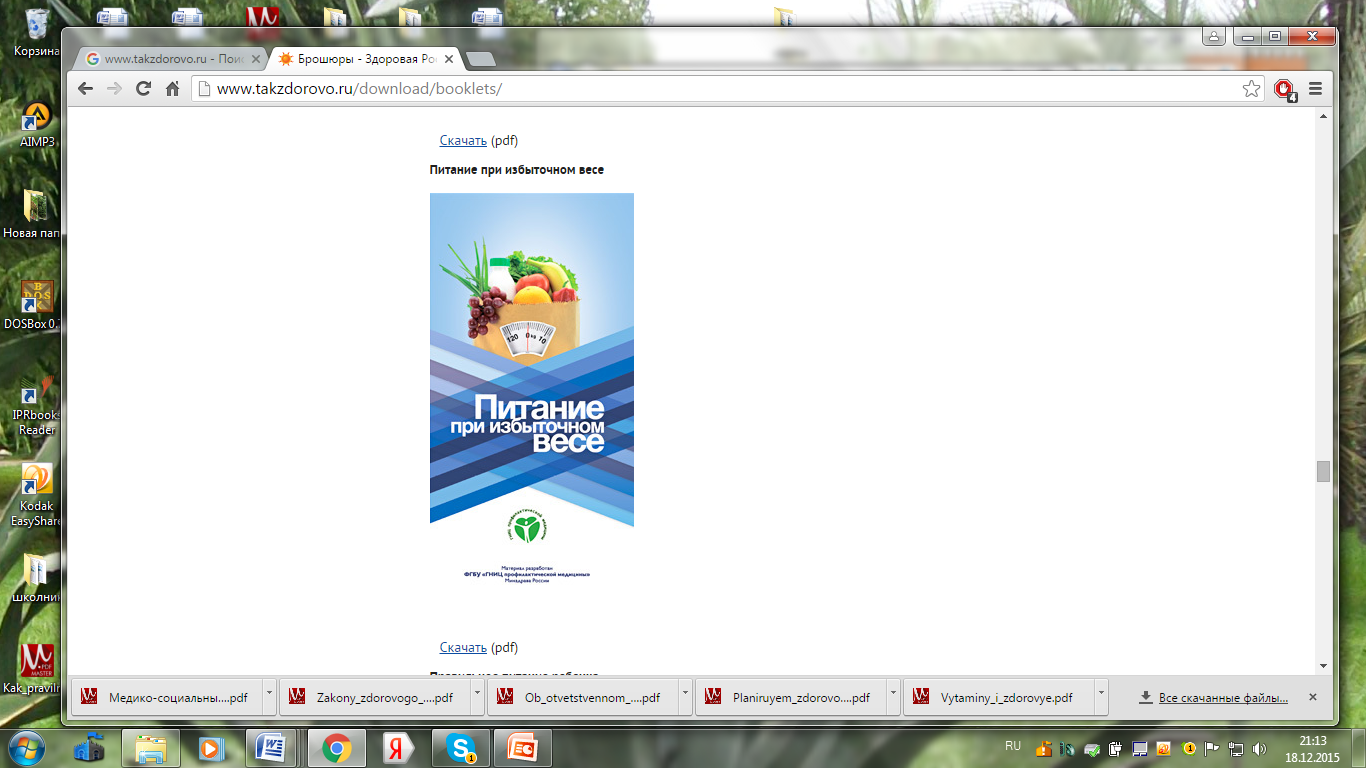 Материалы по вопросам питания, имеющиеся на сайтах ВОЗ
Технический  доклад  о  диете,  питании  и  профилактике хронических болезней (Рацион, питание и предупреждение хронических  заболеваний. Доклад совместного консультативного совещания экспертов ВОЗ/ФАО.  Женева, ВОЗ, 2003 г. (Серия технических докладов ВОЗ, No. 916).
Рамочная программа ВОЗ/ФАО для содействия на национальном уровне употреблению овощей и фруктов  (Fruit and vegetables for health. Report of a joint FAO/WHO workshop held 1-3 September 2004, Kobe, Japan. Geneva, World Health Organization, 2005).
Первый план действий в отношении политики в области пищевых продуктов и питания. 
Европейский регион ВОЗ, 2000–2005 гг. Копенгаген,
 Европейское региональное бюро ВОЗ, 2001 г.
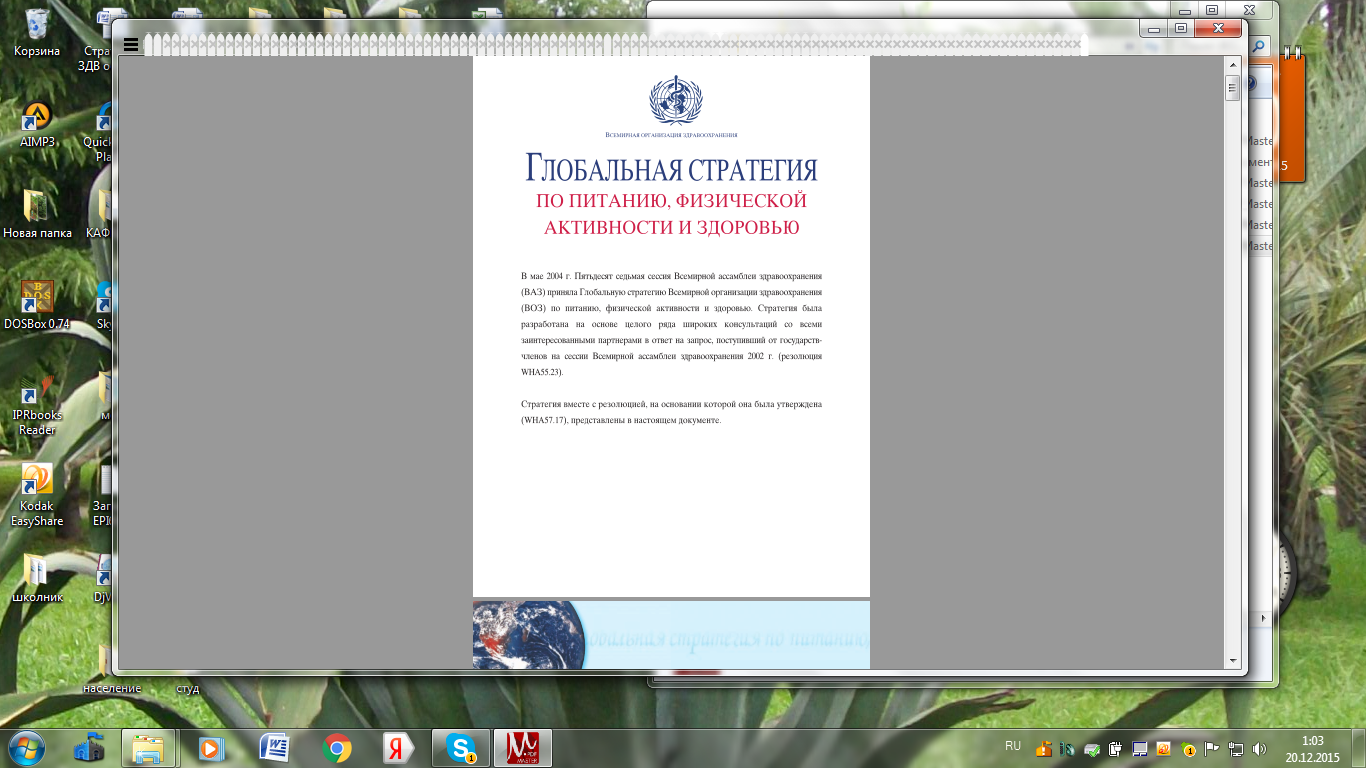 Питание и здоровье в Европе: новая основа для действий.
 Копенгаген,  Европейское региональное бюро ВОЗ, 2002 г.
 (Региональные публикации ВОЗ, Европейская серия, No. 96)
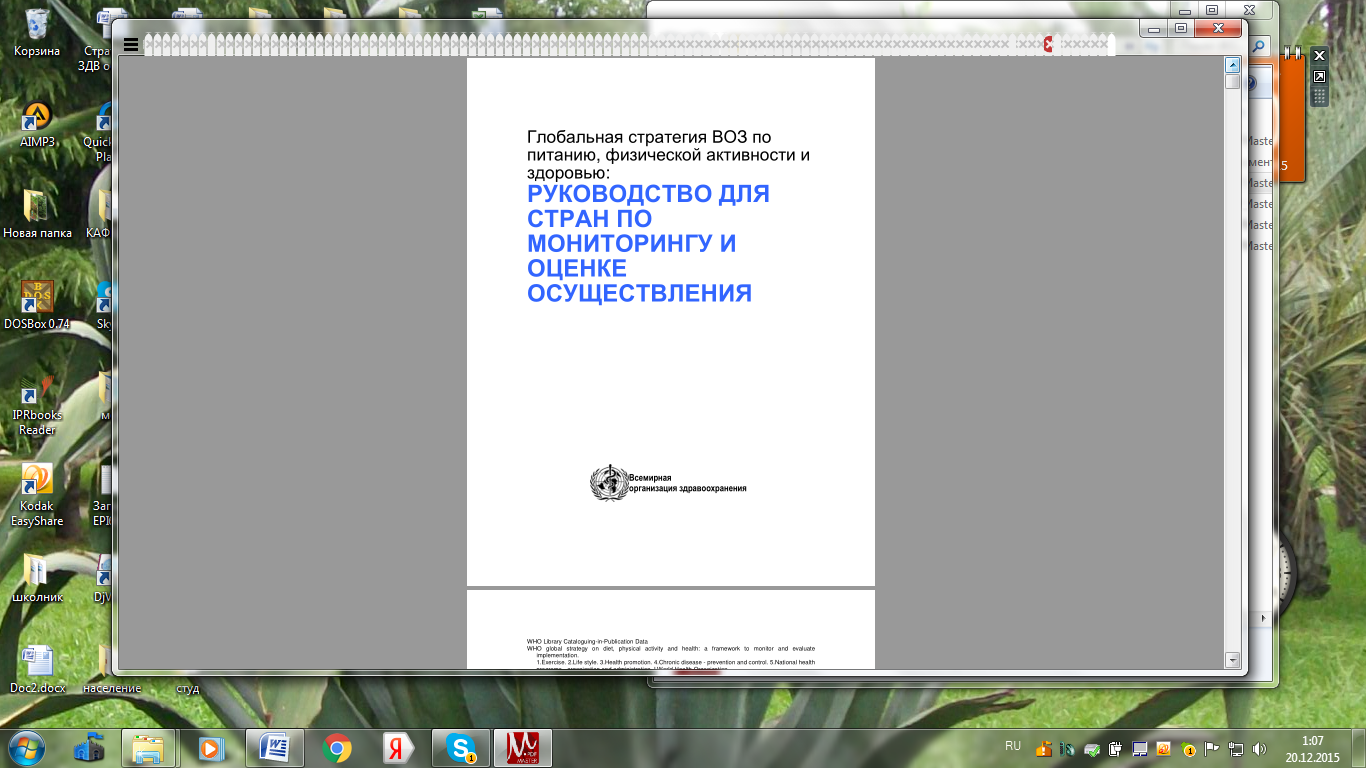 Повышение медицинской активности граждан и заинтересованности в диспансеризации
Разработка  мер по повышению ответственности работодателей за состояние здоровья работников
(явка работающего населения на диспансеризацию в поликлиническое звено недостаточно высока, что, скорее всего, определяется тем, что работодателю проще обеспечить явку на осмотр по месту работы.  Профмедосмотры  и диспансеризация во многом дублируют друг друга из-за несогласованности законодательства , нужен единый документ, координирующий и согласующий эти мероприятия);
Меры поощрения работодателями прохождения сотрудниками диспансеризации 
Доступность   мероприятий  по  экспресс оценке - состояния здоровья для всех групп населения
(внедрение выездных форм работы ЛПУ, дни здоровья, скрининг-программы оценки здоровья и пр.);
Повышение доступности и качества медицинского обслуживания
Привлечение частной системы здравоохранения к участию в обеспечении программы государственных гарантий, развитие государственно – частного партнерства;
Развитие и укрепление базы Центров медицинской профилактики;
Рейтингование медицинских организаций по результатам независимой оценки качества оказания услуг;
Кадры и ещё раз кадры здравоохранения!
БЛАГОДАРИМ ЗА ВНИМАНИЕ
Профессора ПсковГУ:
Артюнина Галина Петровна,
Иванова Наталья Владимировна,
Игнатькова Светлана Александровна
УДАЧИ И ЗДОРОВЬЯ ВСЕМ УЧАСТНИКАМ ПРОЕКТА В НОВОМ 2016 ГОДУ